Prepare for Designathon: 
Things you need to know
Dr. Weiming Tang, PhD, MD, MS
University of North Carolina Project-China
Weiming_tang@med.unc.edu
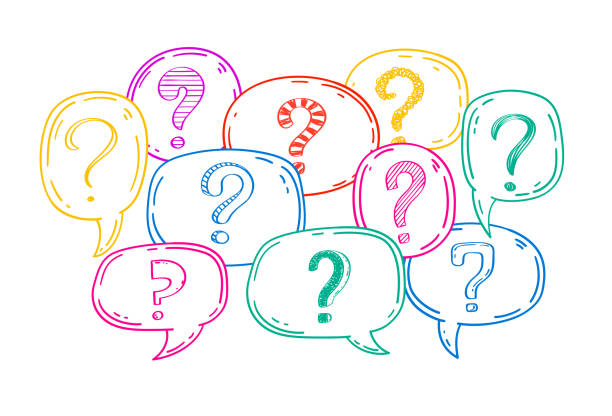 Self-Check for planning
Ask your self: What’s for?
Before preparation
Is designation appropriate for your task or problem？
Who will be the participants of designathon?
When, where, and how long?
In-person or Hybrid
Cost
Organizing a mentoring and judging group
Participants recruitment and grouping
Participants recruitment and grouping
Group the participants into eight or more groups, and each team include 3-5 participants
Grouping the participants base on their expertise, and ensure each team will have a team leader, an end-user, a participant with designing/IT stills (depends on the needs), and a healthcare provider
The grouping can be random or base on the willingness of the participants
Suggest the teams to have independent group meetings at least one month before the designathon
The team can start to prepare their designing before hand
Handbook preparation
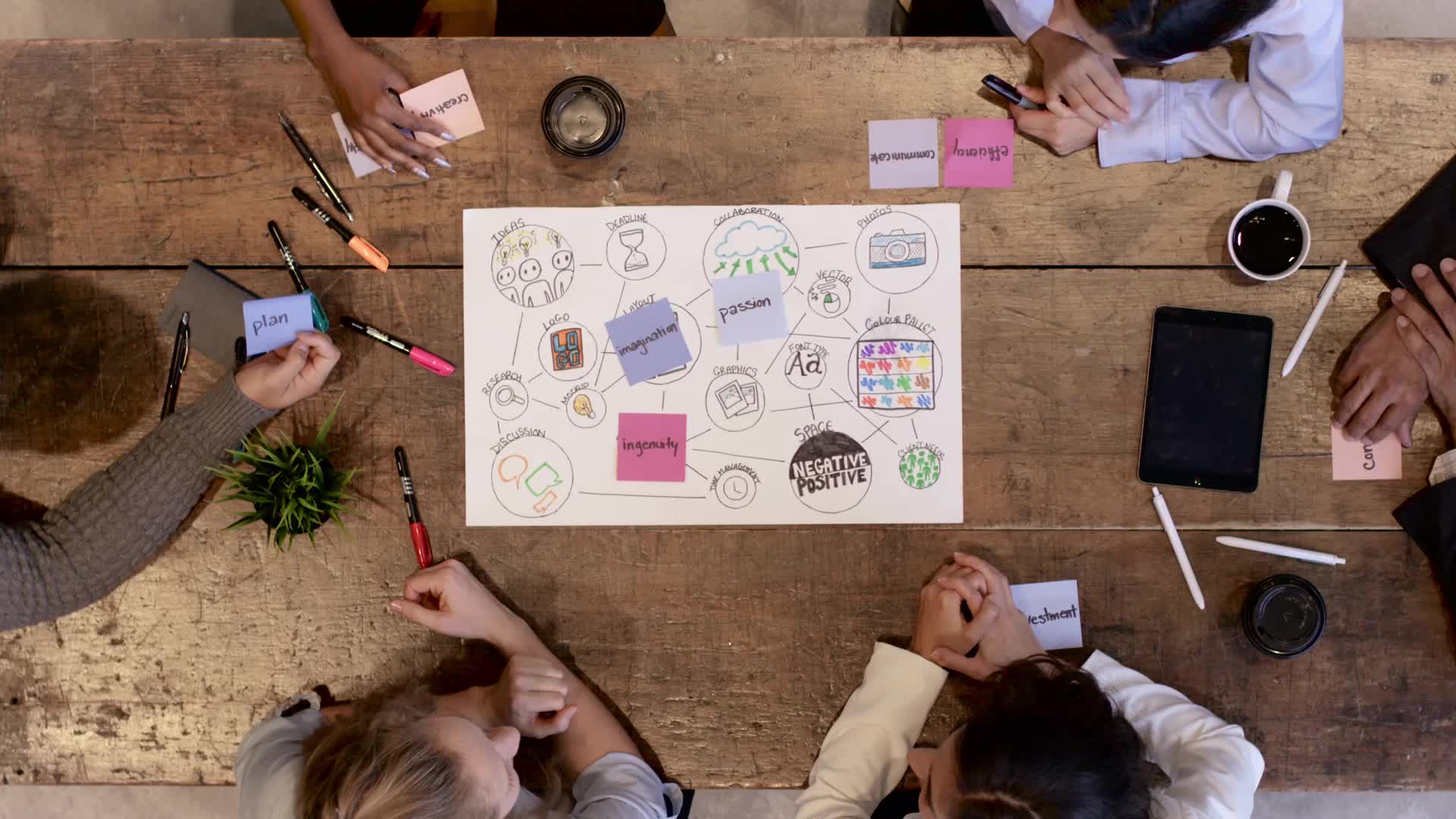 Tips
1, well prepared, give enough time to the participants to co-create
2, the 48 hours/72 hours event is just the last chance for the team to co-create
3, the plans of each team can be combined/integrated